Throwing Your Weight Around:Fixing Tor’s Positional WeightingAaron Johnson (U.S. Naval Research Laboratory)
Aaron D. Jaggard (U.S. Naval Research Laboratory)
Paul Syverson (U.S. Naval Research Laboratory)
July 12th, 2023
Privacy Enhancing Technologies Symposium (PETS ’23)
[Speaker Notes: Short paper
Work in progress
Some details deviate from paper]
The Tor Network
Encrypted connection
Unencrypted connection
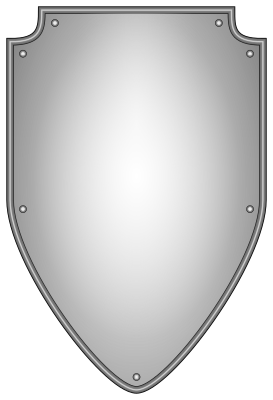 Can be a guard
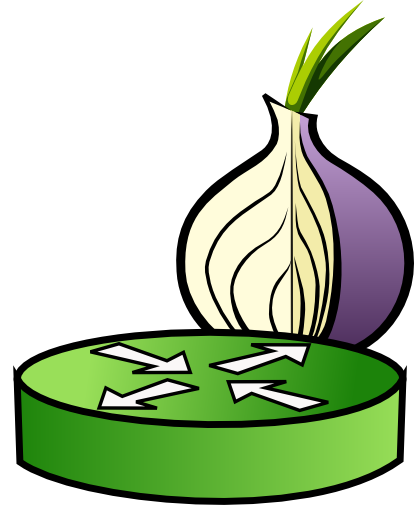 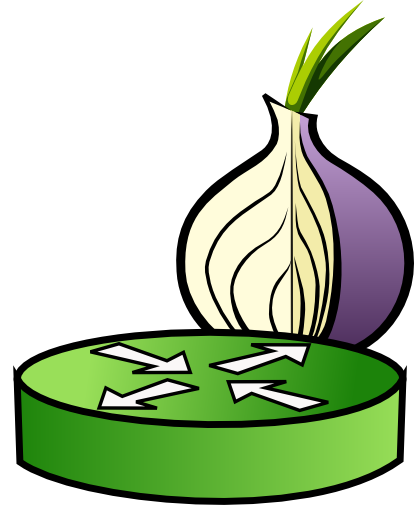 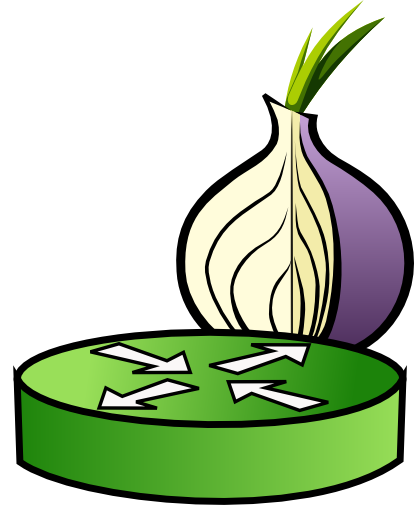 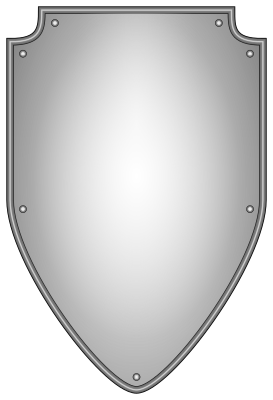 Can be an exit
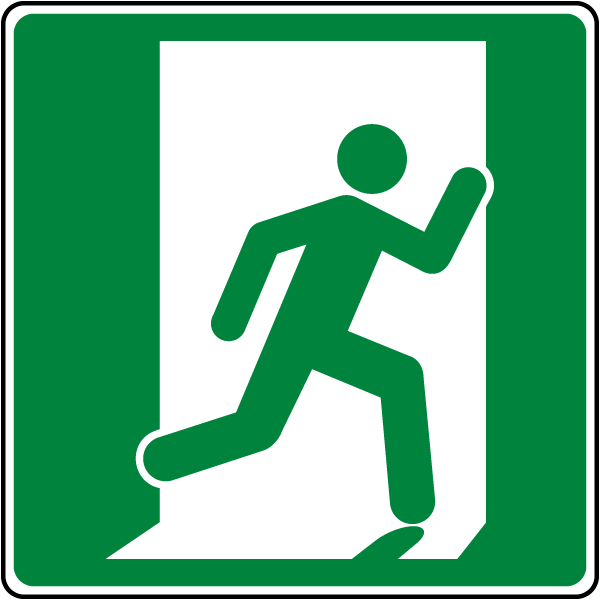 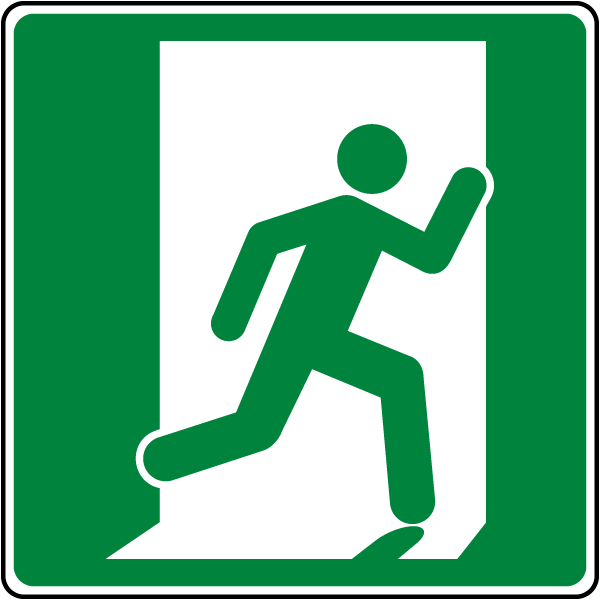 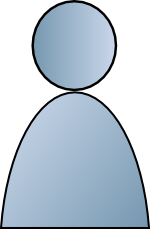 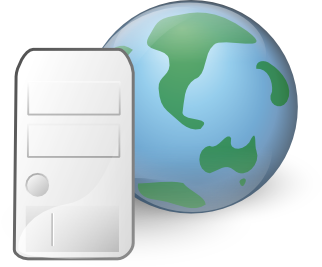 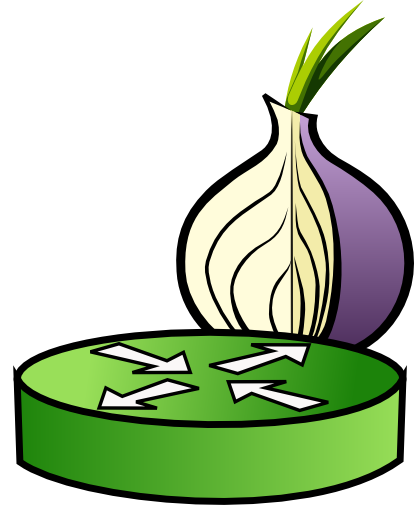 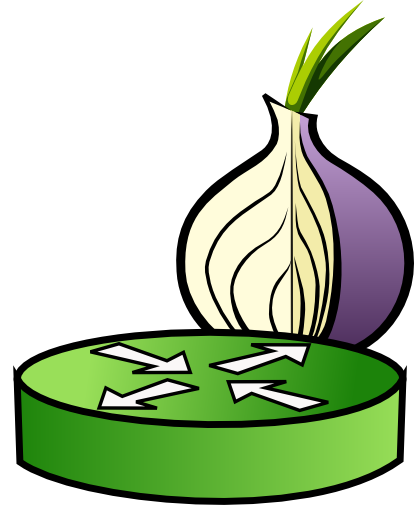 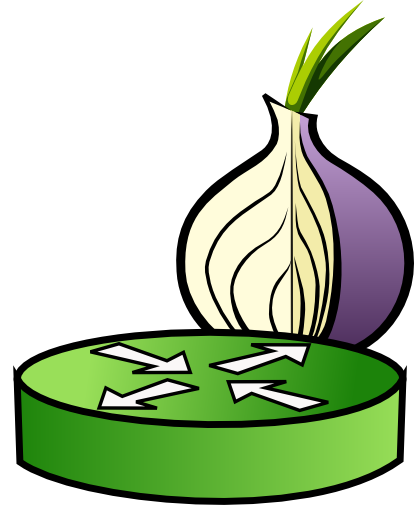 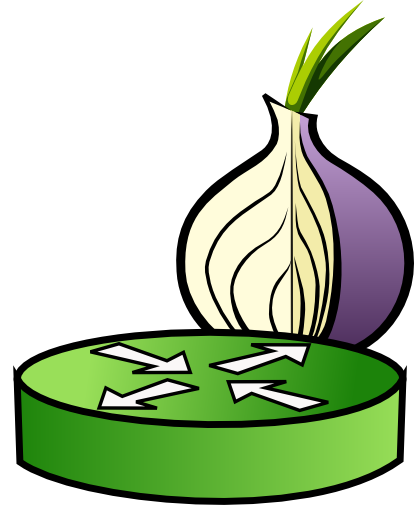 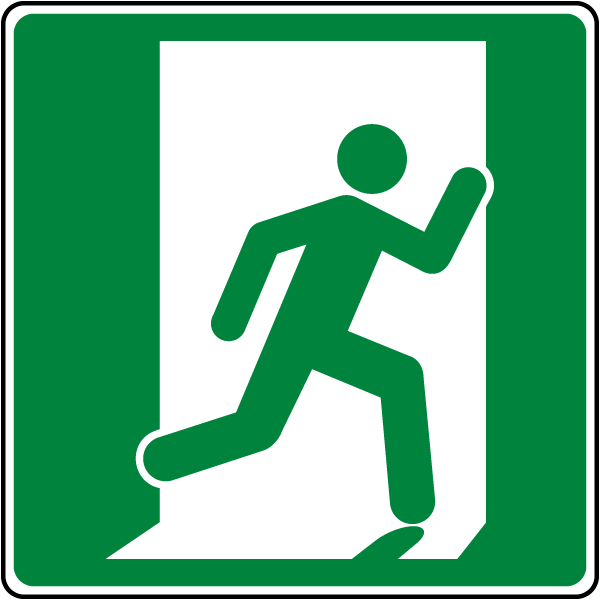 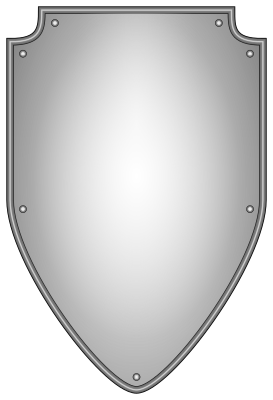 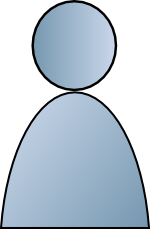 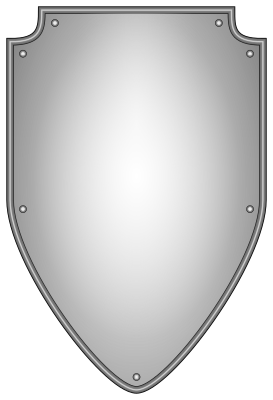 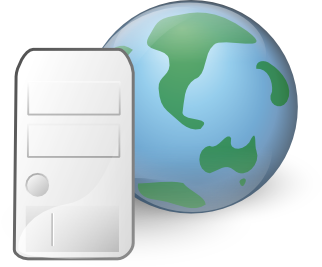 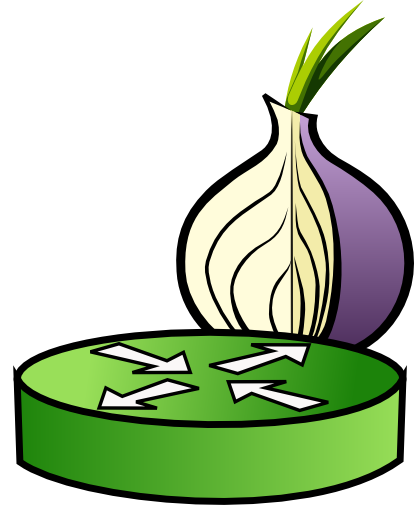 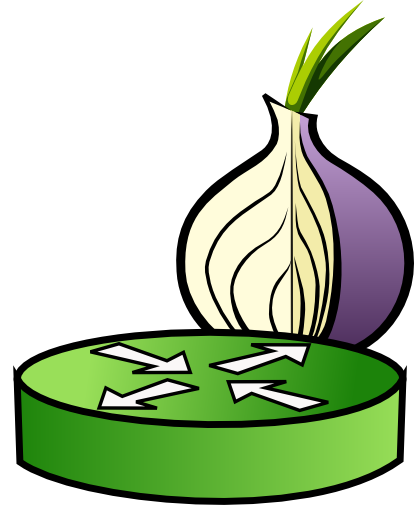 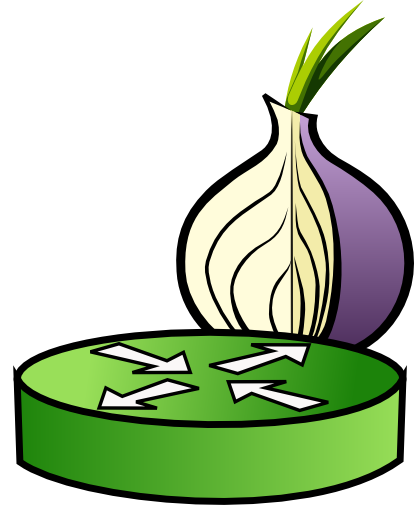 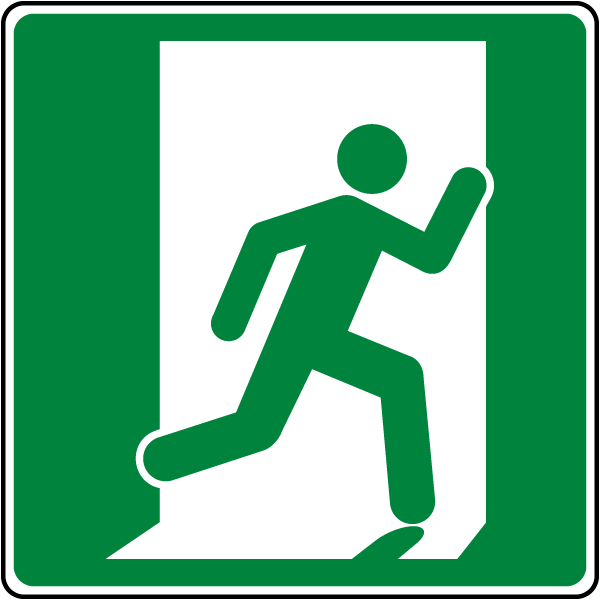 Destination
Servers
Clients
Relays
Tor clients create circuits to anonymize connections
Circuits typically use 3 relays: guard, middle, then exit
Relays need high uptime and bandwidth to be guards
Relays need to allow connections outside Tor to be exits
The Tor Network
Encrypted connection
Unencrypted connection
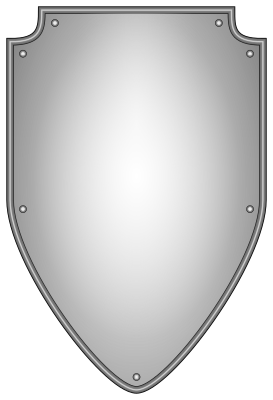 Can be a guard
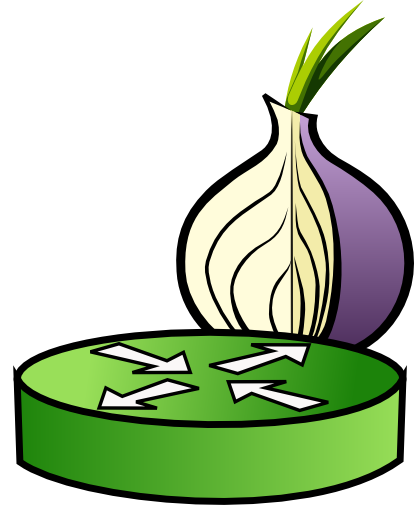 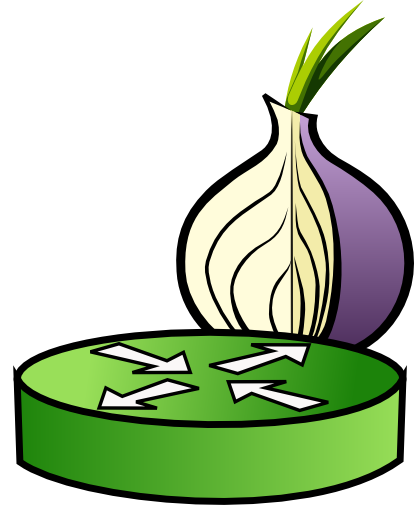 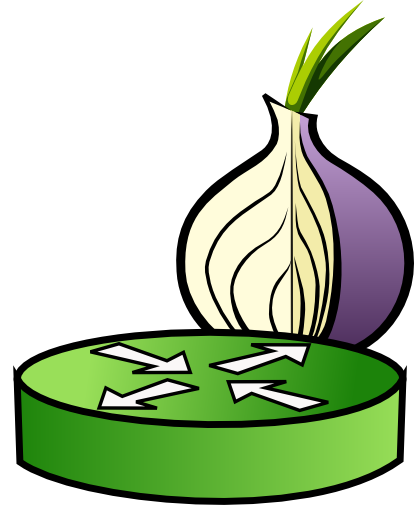 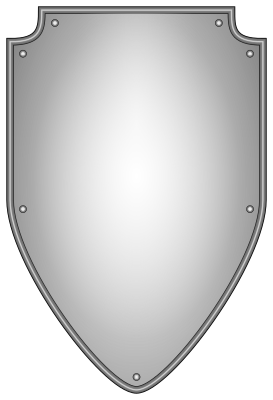 Can be an exit
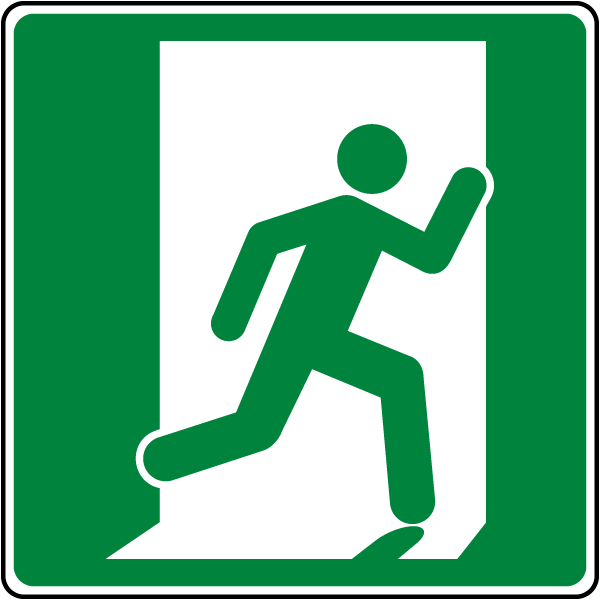 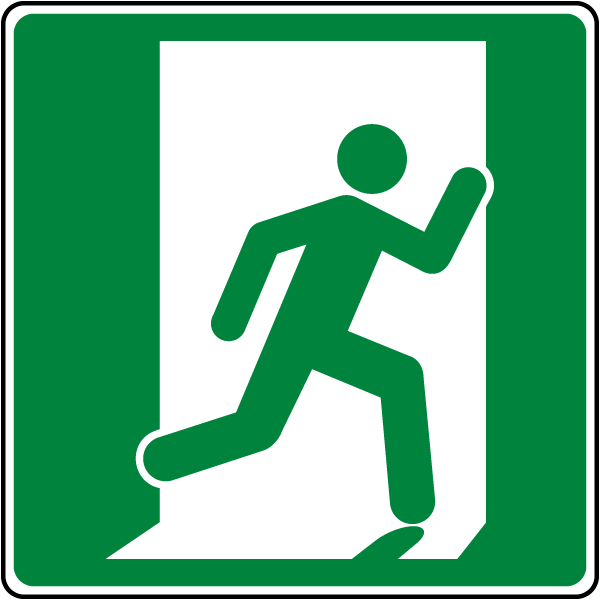 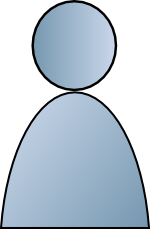 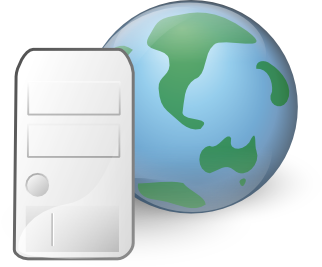 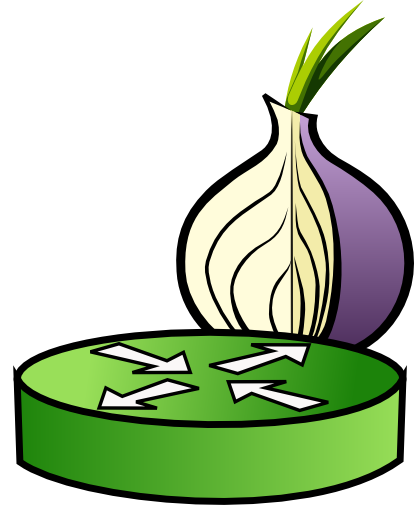 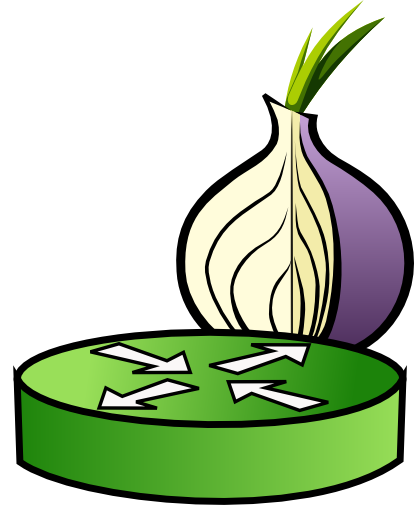 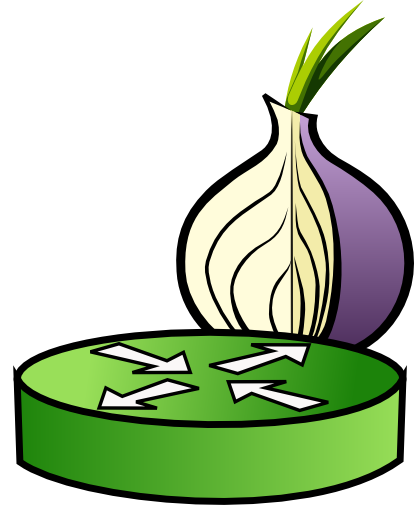 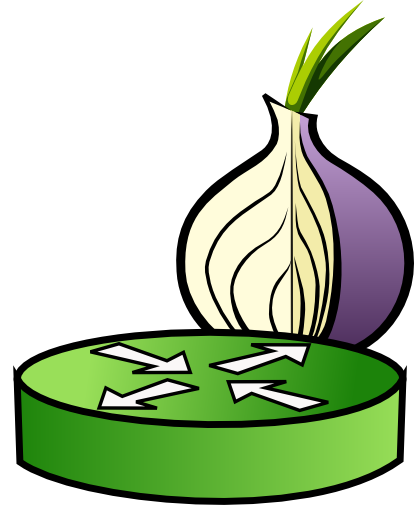 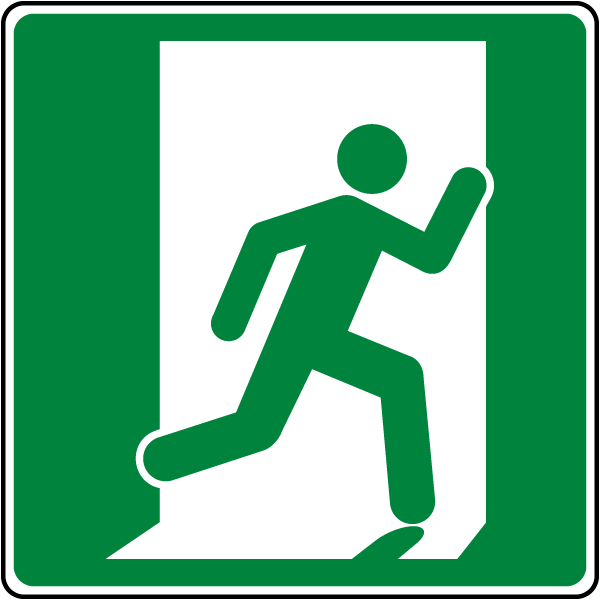 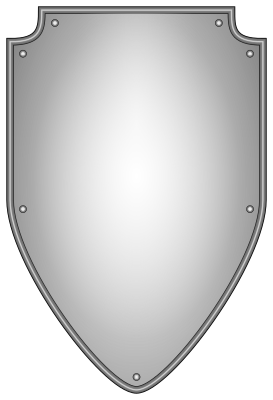 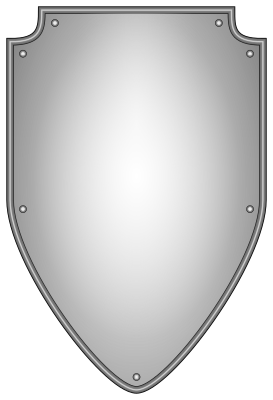 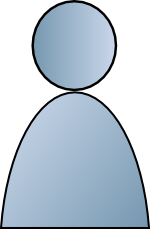 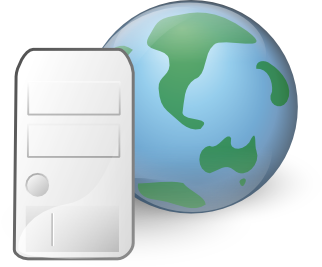 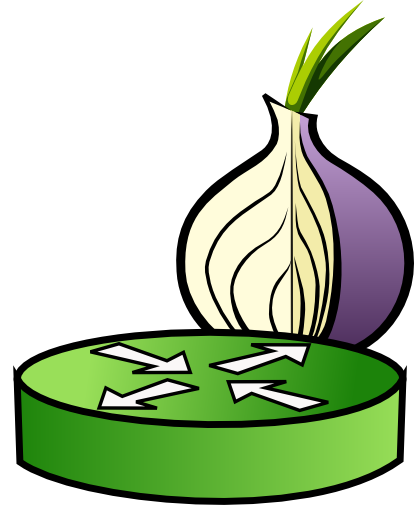 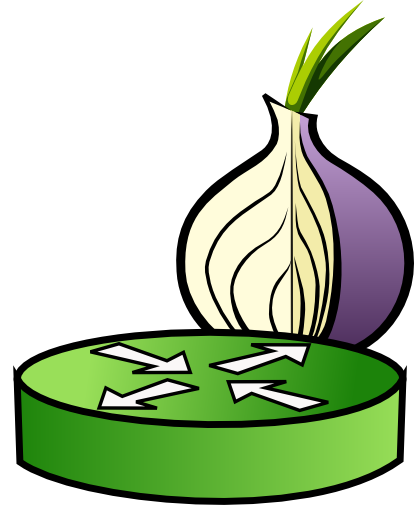 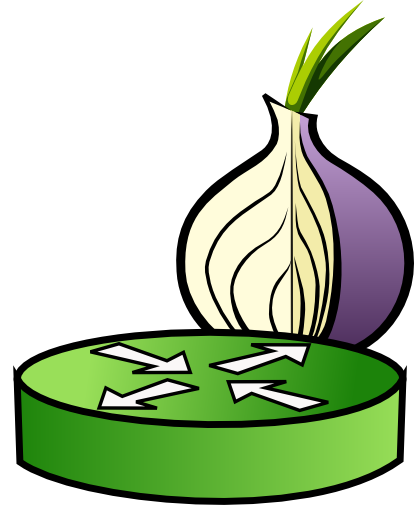 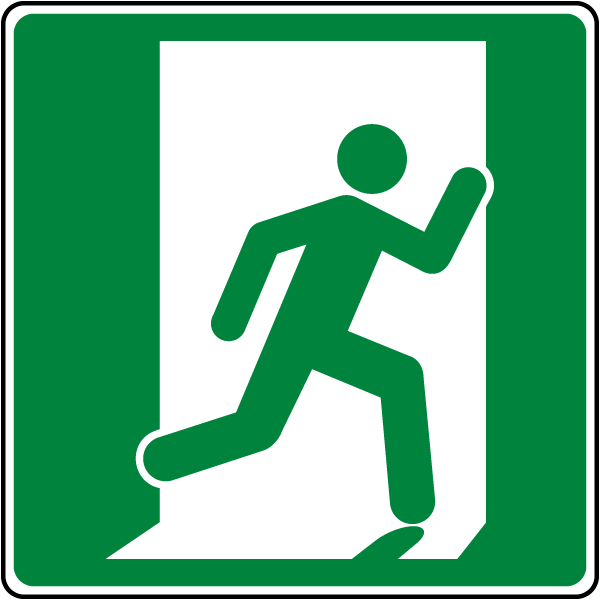 Destination
Servers
Clients
Relays
Relay have different bandwidths
Clients choose relays randomly proportional to bandwidths to load-balance traffic (in expectation)
Clients must also balance load across positions
Tor Positional Weights
Class G: Relays that can be guards but not exits
Class M: Relays that cannot be guards or exits
Class E: Relays that can be exits but not guards
Class D: Relays that can be guards and exits
Positional weights Wxy balance load across positions:
Relay r in class x with bandwidth br is chosen for position y with probability proportional to Wxybr .
Tor Positional Weights
G: Total bandwidth of class G
M: Total bandwidth of class M
E: Total bandwidth of class E
D: Total bandwidth of class D
T = G + M + E + D (T/3 is maximum throughput)
Positional weight equations given for 13 possible cases (bold):
E<T/3 ⊕ G<T/3
min(G,E)+D < T/3
G < E
E < M
E ≥ M
G ≥ E
G < M
G ≥ M
min(G,E)+D ≥ T/3
G < E
G ≥ E
E≥T/3 ∧ G≥T/3
E<T/3 ∧ G<T/3
min(G,E)+D < max(G,E)
G > E
G ≤ E
min(G,E)+D ≥ max(G,E)
G≥M ∧ E≥G−M
(G<M∨E<G−M)∧(M≤T/3)
(G<M∨E<G−M)∧(M>T/3)
T/3−E ≤ D
T/3−E > D
Past Tor network states
# of consensuses in Tor network state cases, 2009–2021
Tor’s current positional weights
Positional bandwidth allocation2021-12-31 23:00
Relay-class bandwidths2021-12-31 23:00
Case 3.a.ii.B:  3. 𝐸 < 𝑇/3 ⊕ 𝐺 < 𝑇/3  a. min(𝐺, 𝐸) + 𝐷 < 𝑇/3  ii. 𝐺 ≥ 𝐸  B. 𝐺 ≥ 𝑀
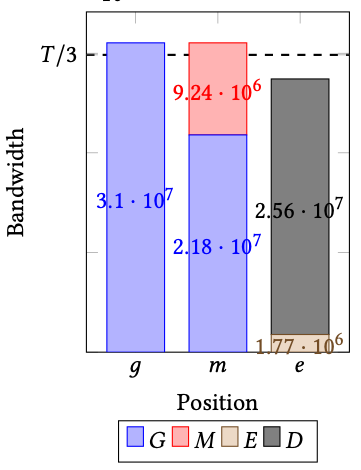 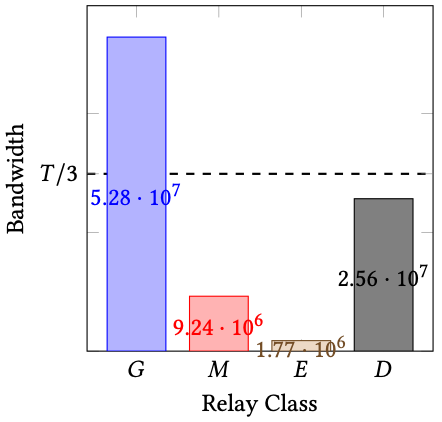 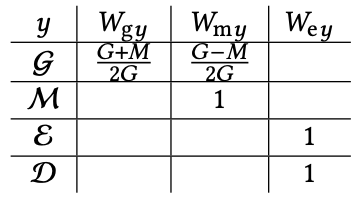 Relay-class bandwidths2021-12-05 19:00
Positional bandwidth allocation
2021-12-05 19:00
Case 3.b.ii:  3. 𝐸 < 𝑇 /3 ⊕ 𝐺 < 𝑇/3  b. min(𝐺, 𝐸) + 𝐷 ≥ 𝑇/3  ii. 𝐺 ≥ 𝐸
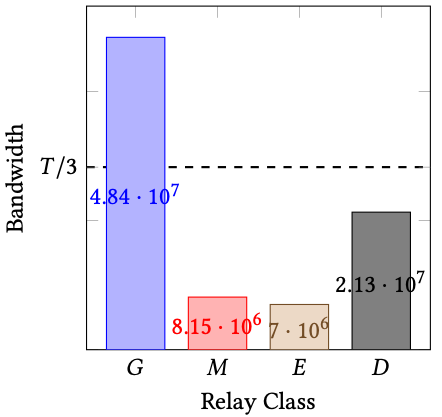 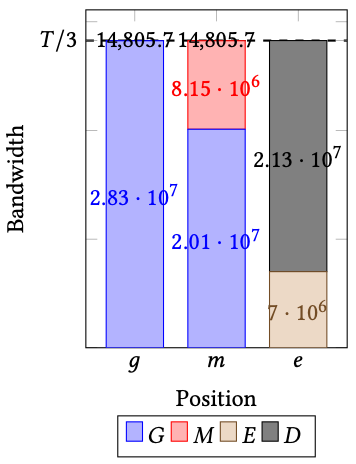 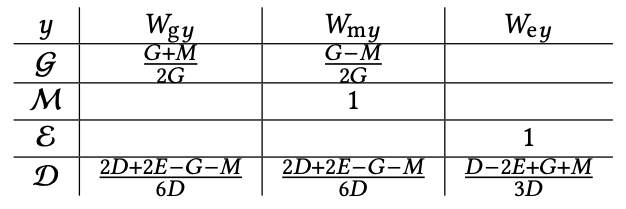 [Speaker Notes: No content
No metadata
  - No observable length indicator
  - No version indicator]
Tor Positional Weights Deficiencies
Deficiency #1: Case 2.b.iii.A does not maximize throughput.
Deficiency #2: Case 2.b.iii.B yields invalid weights.
Deficiency #3: Weights are discontinuous.
Tor Positional Weights Deficiencies
Deficiency #2: Case 2.b.iii.B yields invalid weights.
Relay-class bandwidths
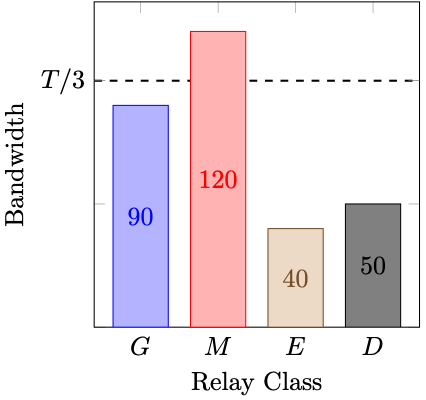 Case 2.b.iii.B:  2. (𝐸 < 𝑇/3) ∧ (𝐺 < 𝑇/3)  b. min(𝐺,𝐸)+𝐷 ≥ max(𝐺,𝐸)  iii. 𝑀 > 𝑇/3  A. 𝑇/3 − 𝐸 > 𝐷
WgD = -0.2
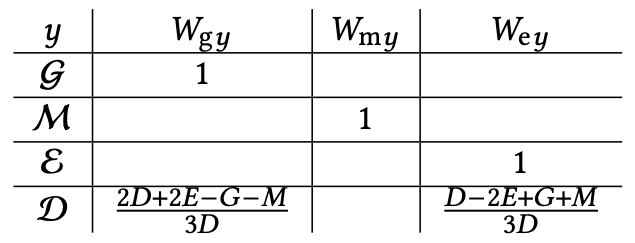 WeD = 1.2
DirAuths check that 0≤Wxy≤1.
When check fails, set all Wxy=1.
D bandwidth is consumed at 46.3.
Optimal is 90.
Tor Positional Weights Deficiencies
Deficiencies #1 and #2 can be resolved with simple fix:
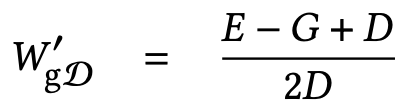 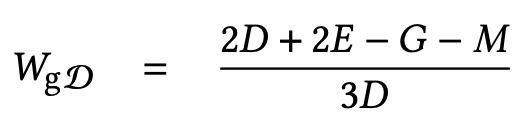 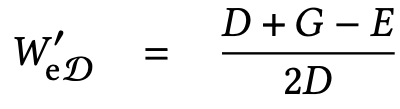 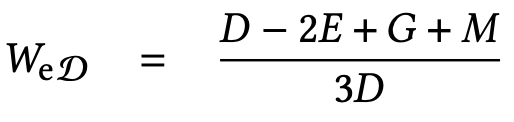 However, simple fix
Does not resolve deficiency #3 (continuity issue).
Does not take advantage of multiple potential solutions.
Attacks on Positional Weights
Attack #1: Reduce throughput by adding relays to induce positional-weight errors.
Attack #2: Reduce throughput by shifting relays across classes to induce positional-weight errors (faster, more surreptitious).
Attack #3: Exploit discontinuity by adding relay bandwidth, causing much of D to start/stop being used as guards.
Attacks on Positional Weights
Attack #1: Add relays to induce positional-weight errors.
Example attack
Pre-attack:
    G=98.75, M=103, E=0, and D=98.25 (Case 2.a.i)    Throughput: 98.25
Attack: Attacker adds one relay to D of bandwidth 1.
Post-attack:
    G=98.75, M=103, E=0, and D=99.25 (Case 2.b.iii.B)
    Throughput: D bandwidth is consumed at 54.21 (44.8% reduction).
Attacks on Positional Weights
Attack #1: Add relays to induce positional-weight errors.
Attack analysis of past Tor networks
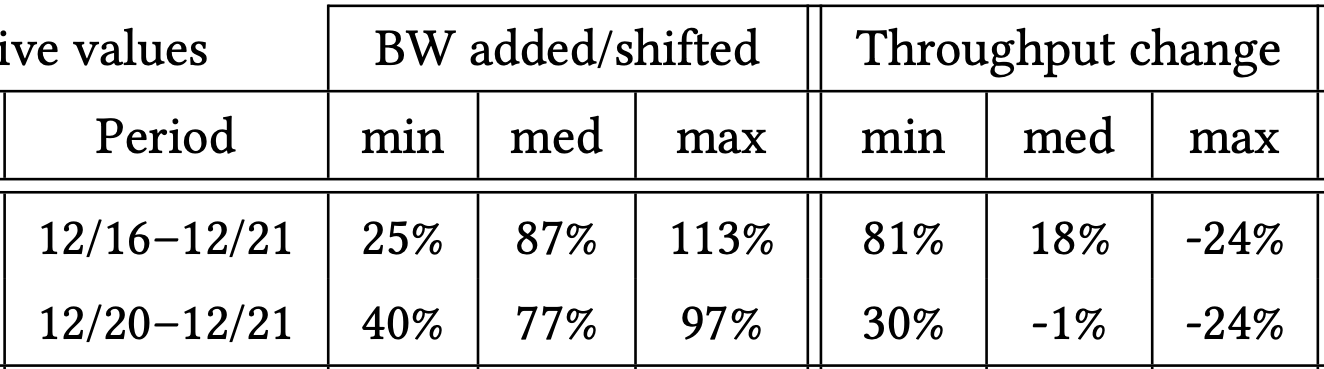 Adding relays to shift to Case 2.b.iii.B (invalid weights)
Alternative weights
VC: probability new relay added to C bandwidth is selected as guard or exit.
Alt1 goals
Maximize the smallest position bandwidth.
 Maximize the amount of D bandwidth put into exit position.
 Minimize the maximum VC value.
 Minimize the second-largest VC value.
 Maximize the second-smallest position bandwidth.
Alt2 goals
Maximize the smallest position bandwidth.
 Minimize the maximum VC value.
 Maximize the second-smallest position bandwidth.
Alt1 weights
Alt1 weights
Given in 13 cases.
Proven to be unique solution satisfying Alt1 goals in order.
Same as current weights in most-common Case 3.a.ii.B.
Different from current weights in second-most-common Case 3.b.ii.
Current Tor weights
Example class bandwidths (Case 3.b.ii)
Alt1 weights
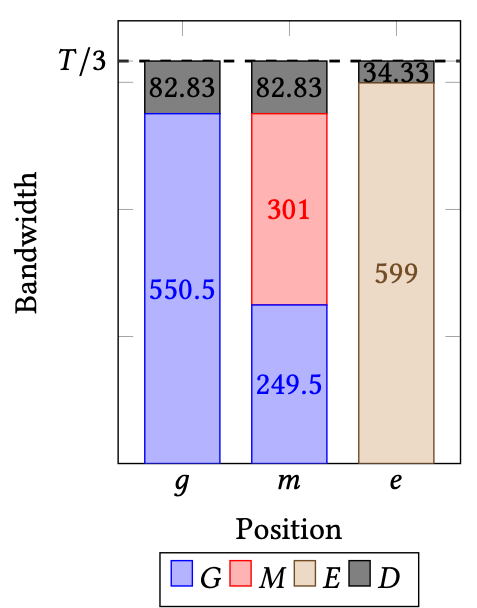 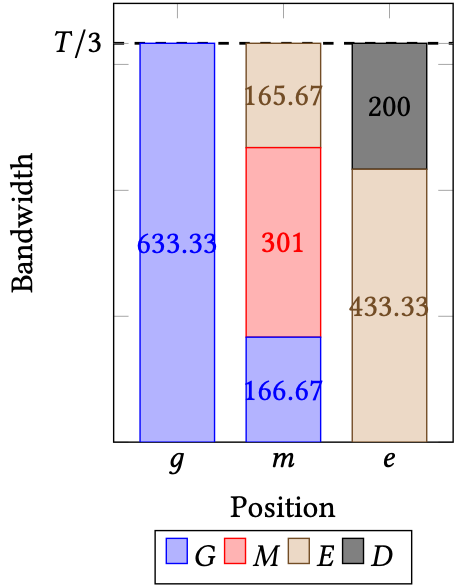 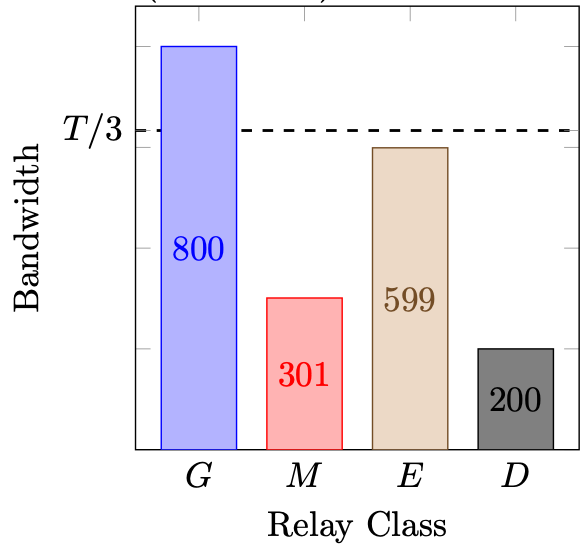 Discussion
Disclosed weight deficiencies to Tor in April 2022 (they had already observed a failing test case).
We recommend Tor adopt Alt1 weights.
Changing positional weights requires a new consensus version.
Our goal-based approach is compatible with planned “overhead” design (Tor Proposal 265).
Similar anonymity systems (Loki, Orchid, I2P) would have similar issues if they attempted to load balance across positions.
Tor Positional Weights Deficiencies
Deficiency #1: Case 2.b.iii.A does not maximize throughput.
Relay-class bandwidths
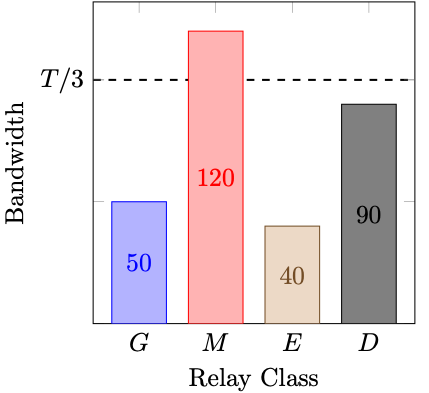 Case 2.b.iii.A:  2. (𝐸 < 𝑇/3) ∧ (𝐺 < 𝑇/3)  b. min(𝐺,𝐸)+𝐷 ≥ max(𝐺,𝐸)  iii. 𝑀 > 𝑇/3  A. 𝑇/3 − 𝐸 ≤ 𝐷
Positional bandwidth allocation
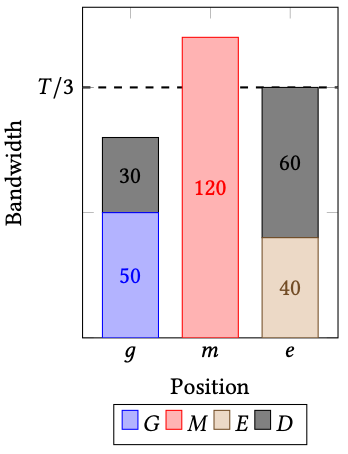 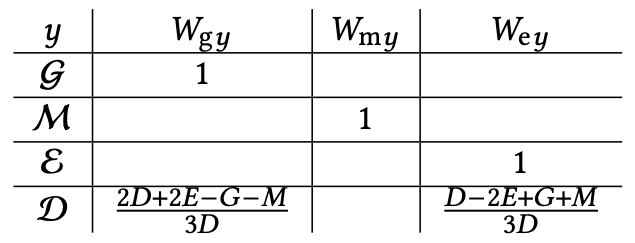 Bottleneck should be at 90 instead of 80